СВІТОВА ВЕЛИЧ 
ТАРАСА ШЕВЧЕНКА

Презентація до уроку
Української літератури
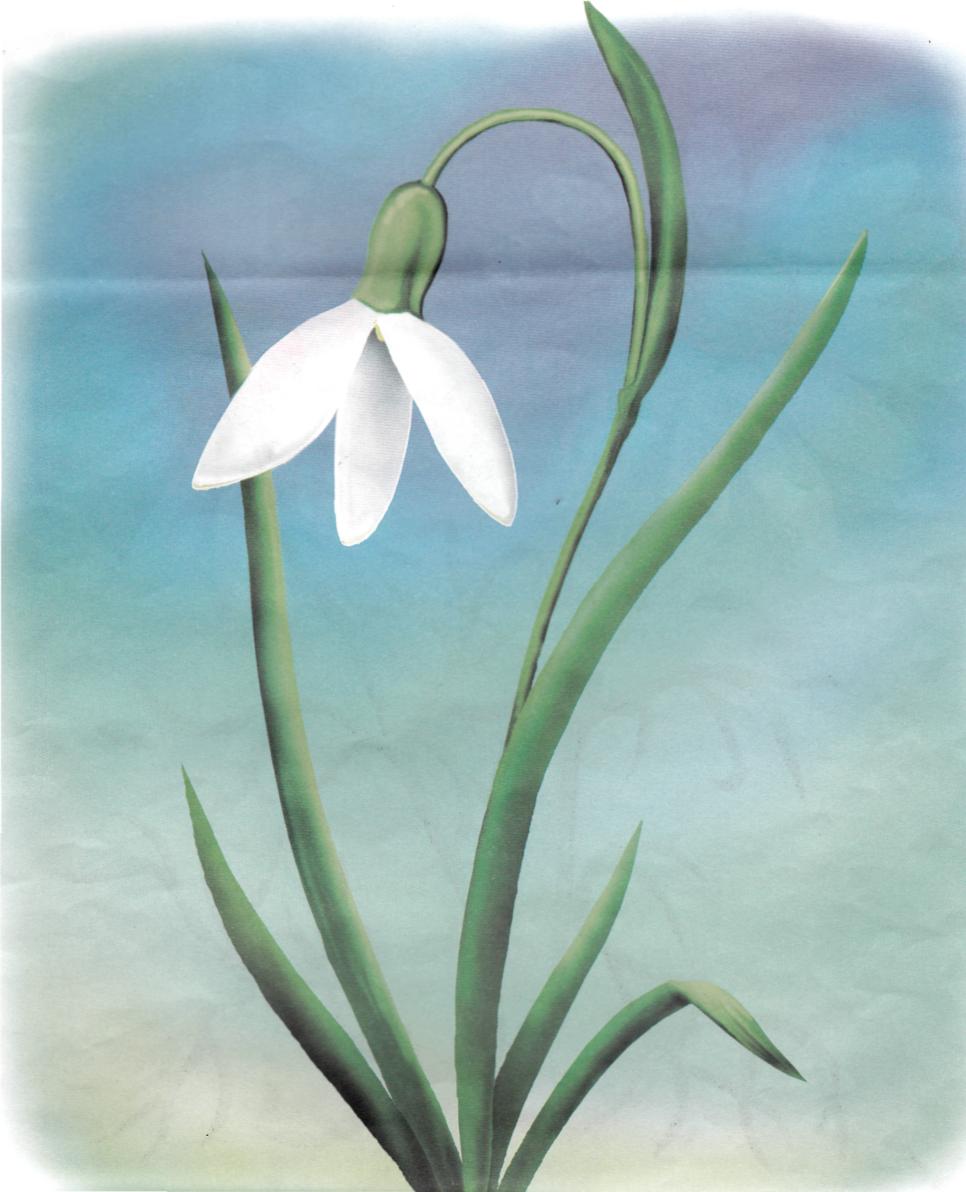 Весна починається з
Шевченка
9 березня
День народження генія
ДоляТи не лукавила зі мною,Ти  другом, братом і сестрою сірома стала. Ти взяла мене, маленького, за рукуі в школу хлопця відвеладо п’яного дяка в науку.“ Учися, серденько, колисьз нас будуть люде”, - ти сказала,А я й послухав, і учивсь,і вивчився. А ти збрехала.Які з нас люде? Та дарма!Ми не лукавили з тобоюми просто  йшли; у нас нема зерна  неправди за собою.Ходімо ж , доленько моя!Мій друже вбогий, нелукавий!Ходімо дальше, дальше слава,А слава – заповідь моя.
Кобзар – 
народний поет,
основоположник нової української  мови та літератури
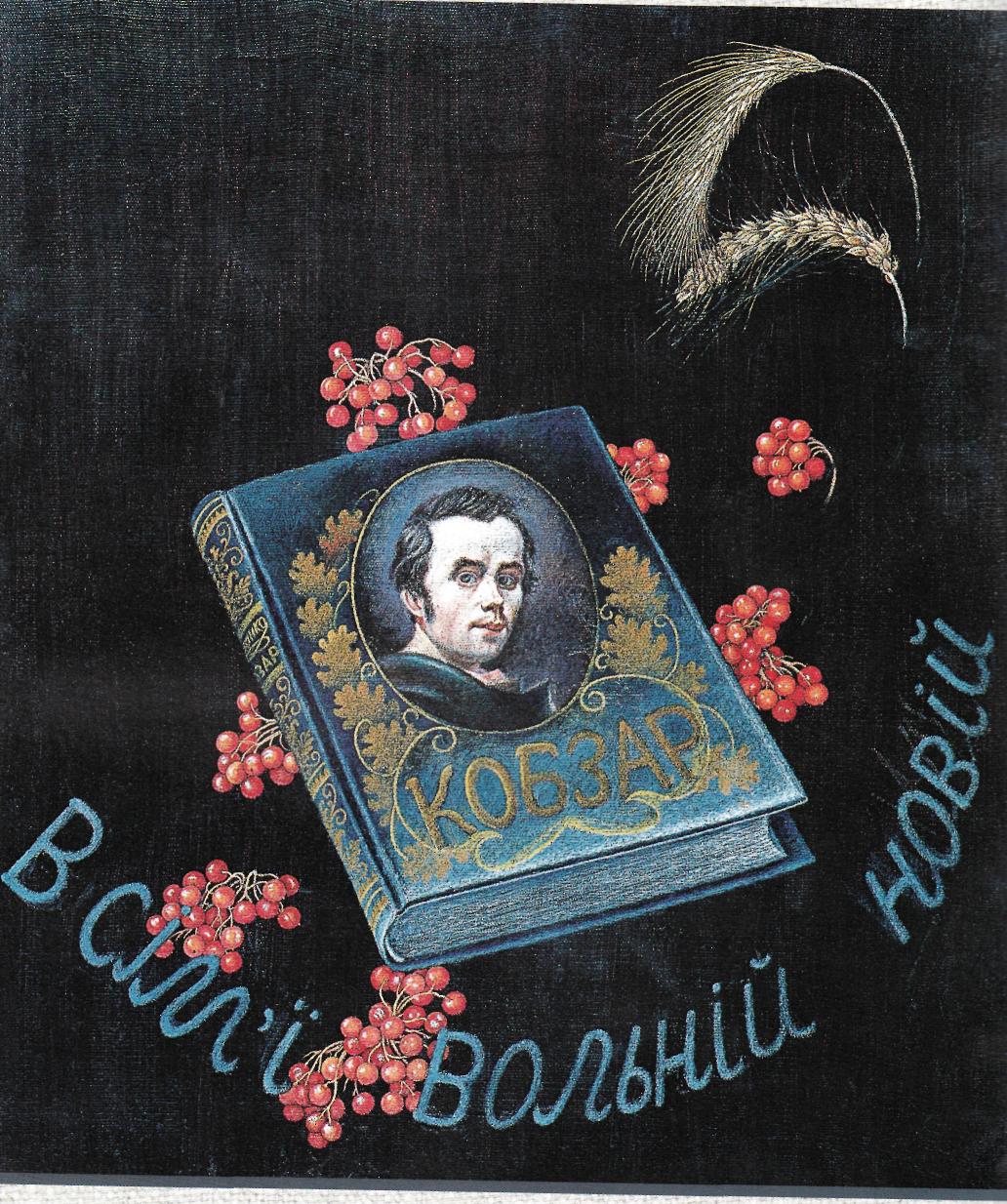 Тарас Шевченко – 

художник
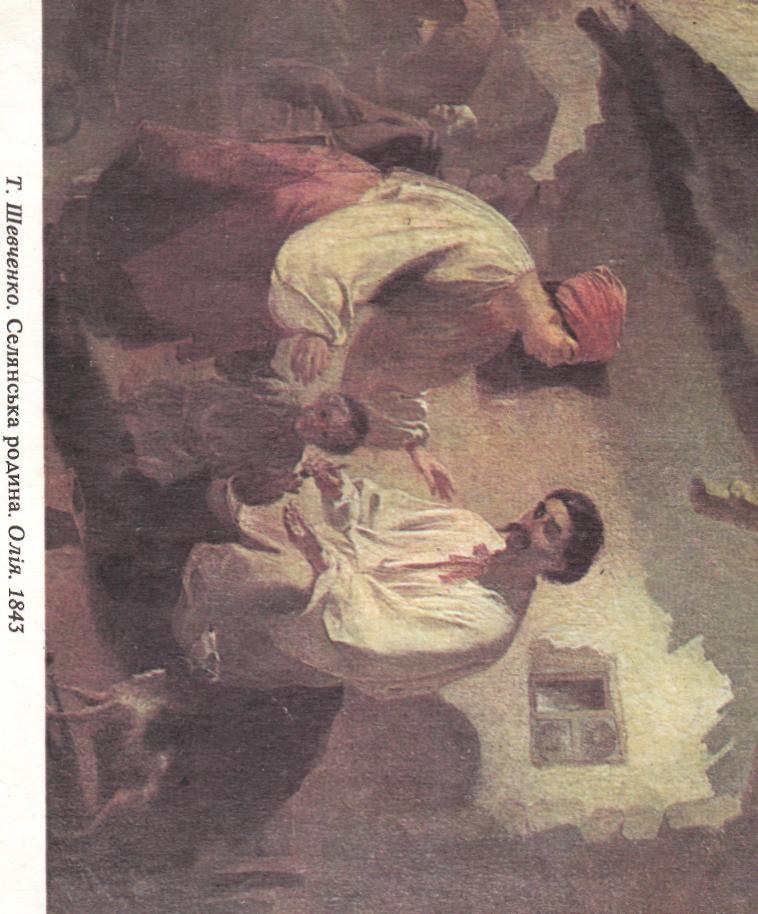 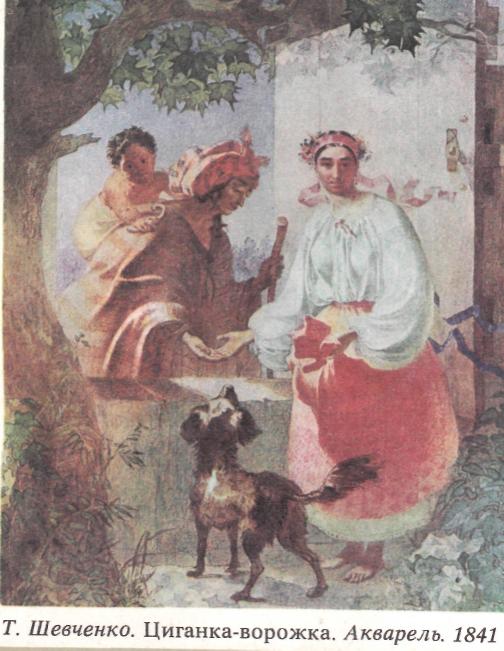 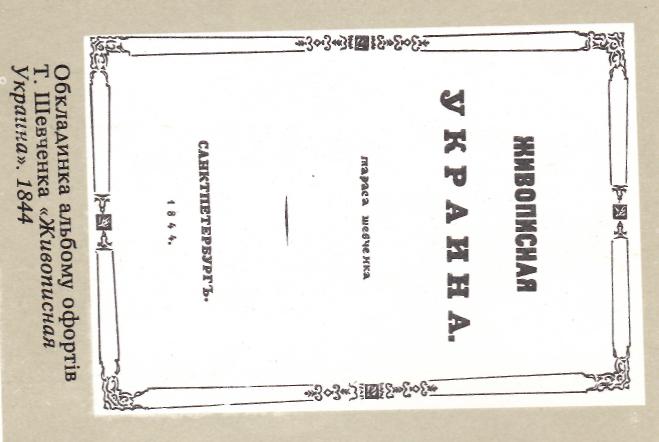 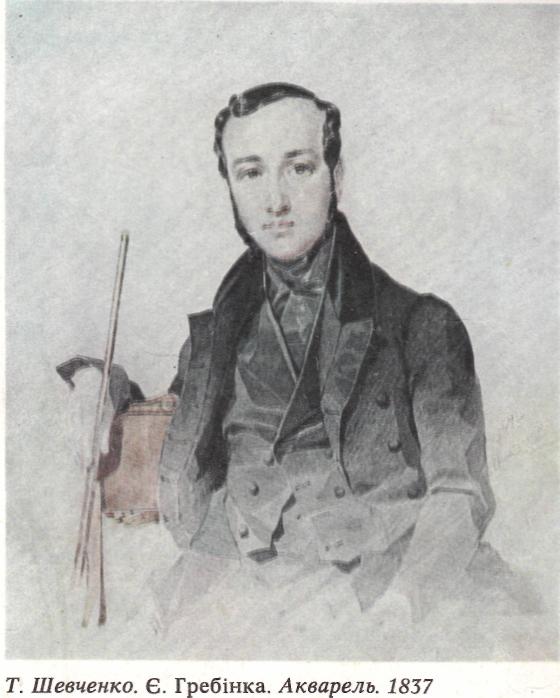 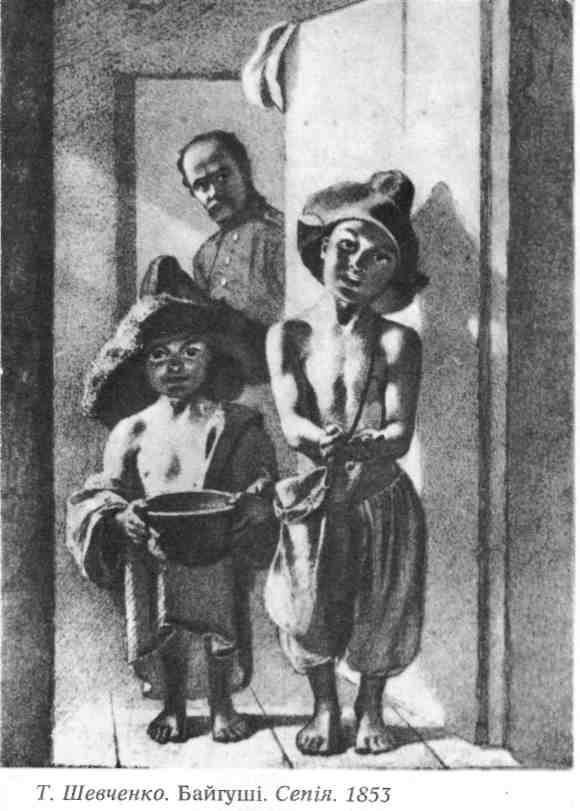 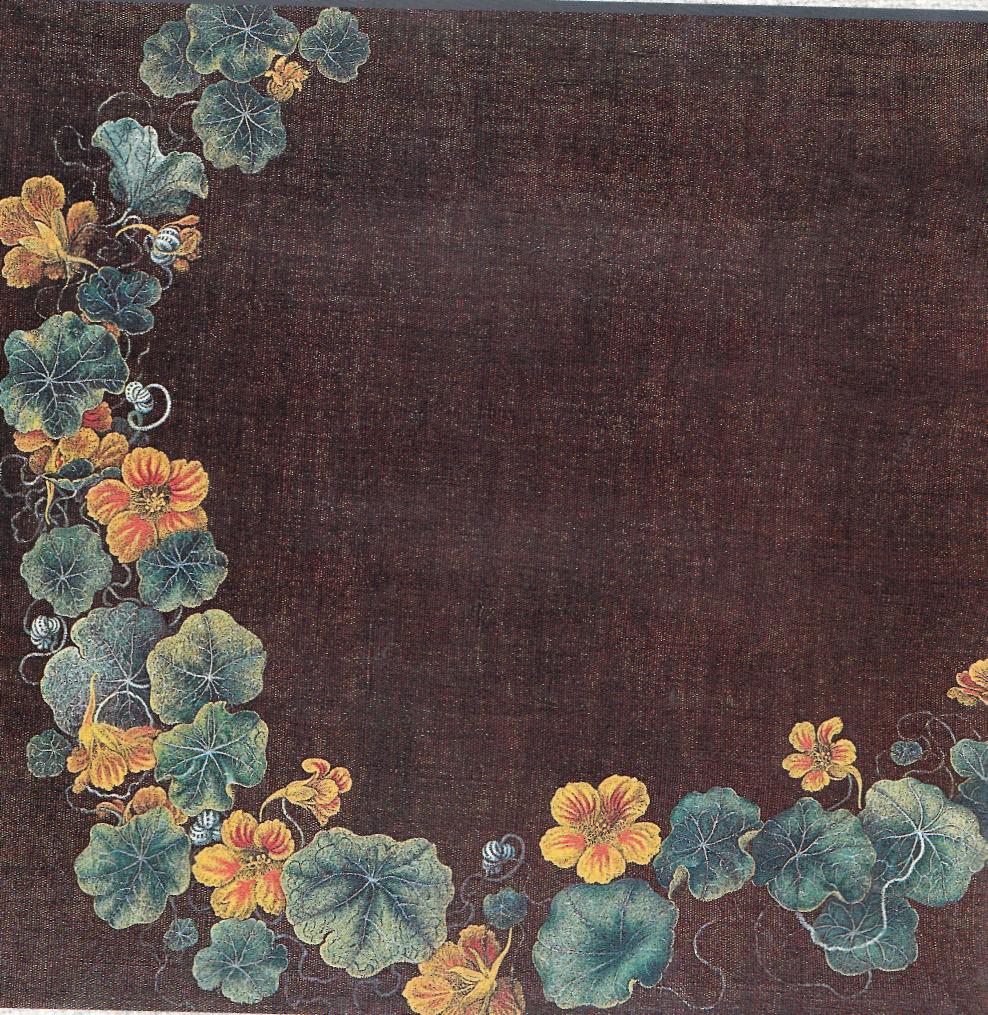 Віночок пісень на слова 
Тараса Шевченка
“ Заповіт ”
“ Зоре моя вечірняя ”
“ Ой три шляхи широкі “
“ Нащо мені чорні брови “
“ Тяжко-важко в світі жити “
“ Садок вишневий коло хати “
“ Реве та стогне Дніпр широкий “
“ По діброві вітер виє “
“ Думи мої, думи мої “
“ Минають дні, минають ночі “
“ Така її доля “
“ Сонце заходить, гори чорніють “
“ Ой літа орел “
“ Вітер з гаєм розмовляє “
“ Якби мені черевики “
Вшанування  пам’яті 

поета
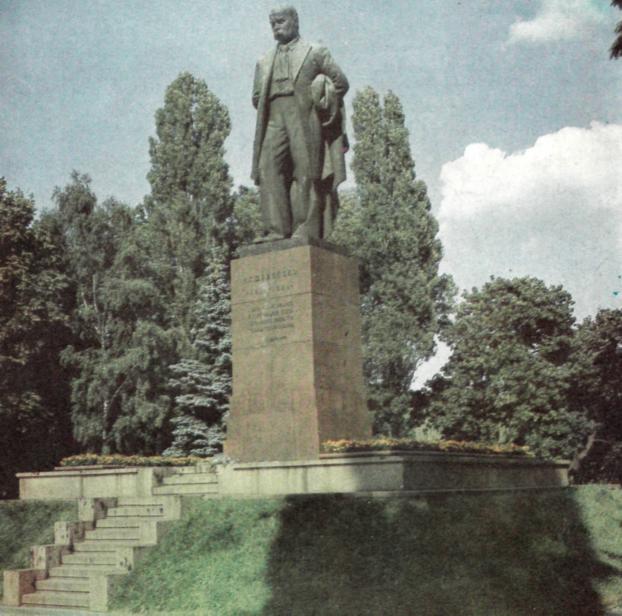 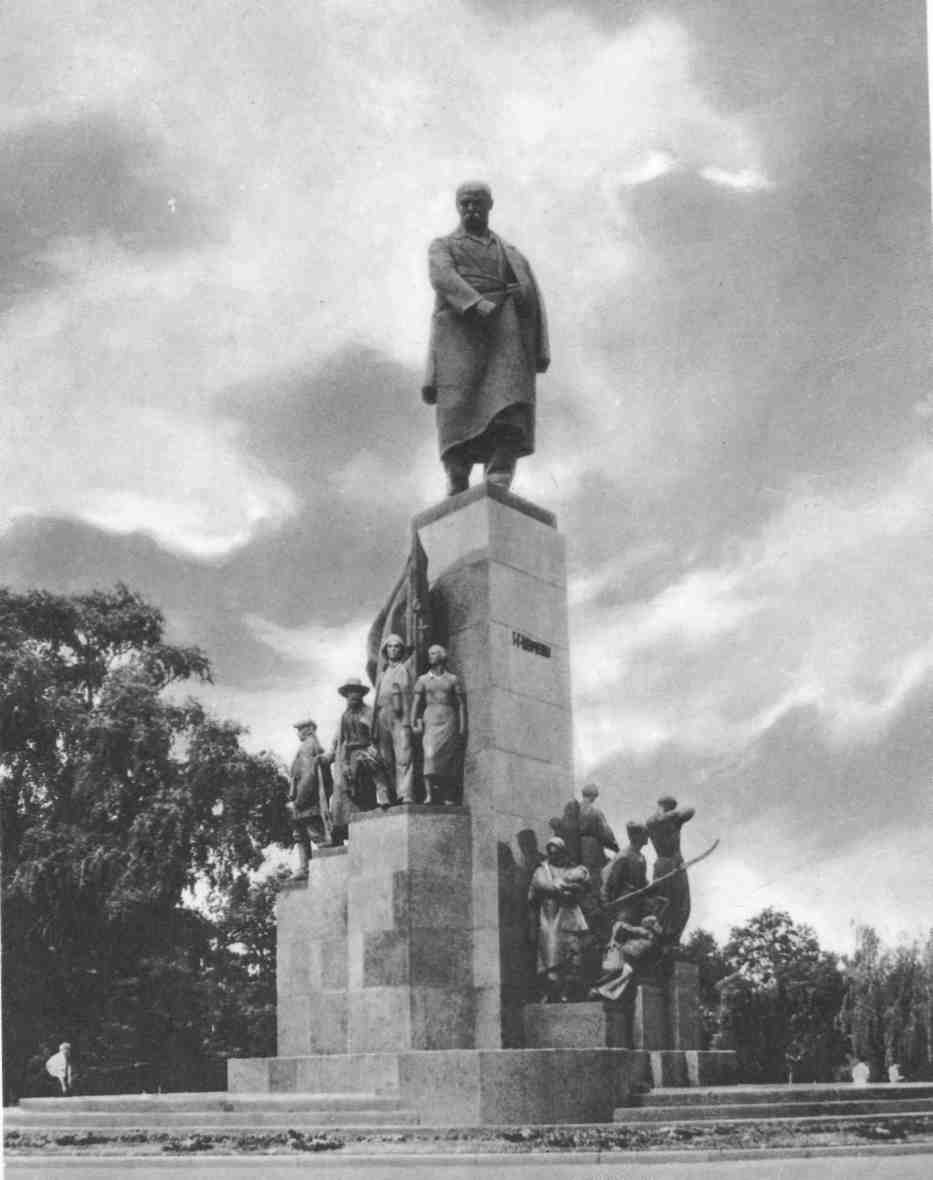 Народна творчість про Тараса Шевченка

Мов троянда, розквітаєвільна Україна,народ повік не забудевеликого сина.
Не вмре повік твоє святе им’я !

йому, як сонцю, вічно пломеніти !

І буде пісня зроджена твоя,

Мов океан розбурханий, гриміти !